Python Lessons 23
Mr. Kalmes
Aims
Explain and use the go to function
Create a Mad Lib Game
Do Now
Explain what a Mad Lib is
Lesson 23 Example
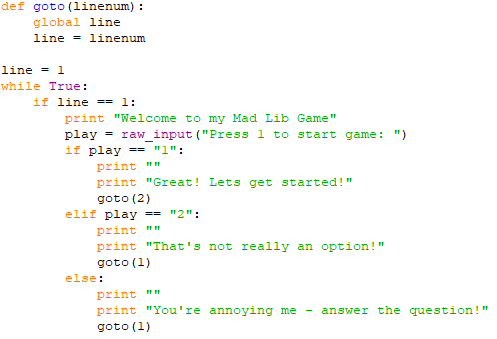 Lesson 23 Example
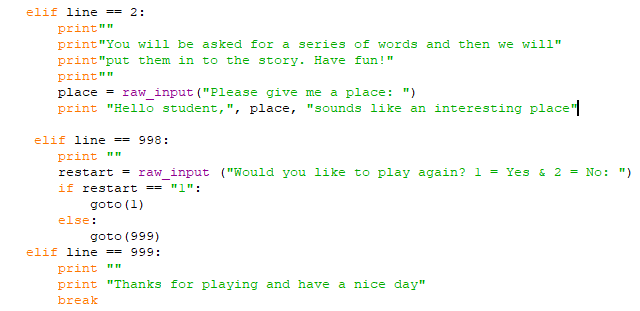 Lesson 23 Activity
Requirements:
Create a Mad Lib with at least 15 inputs
Must have a title screen
Must be repeatable
Must use go to function
Must use raw_inputs
Exit Slip Questions
What is the topic of your Mad Lib